Literatuur en identiteit in de Gouden Eeuw
Presentatie behorend bij de 
podcast ‘Literatuur en identiteit’
van 26 mei 2020

Aflevering 5: Literatuur en vroege Verlichting
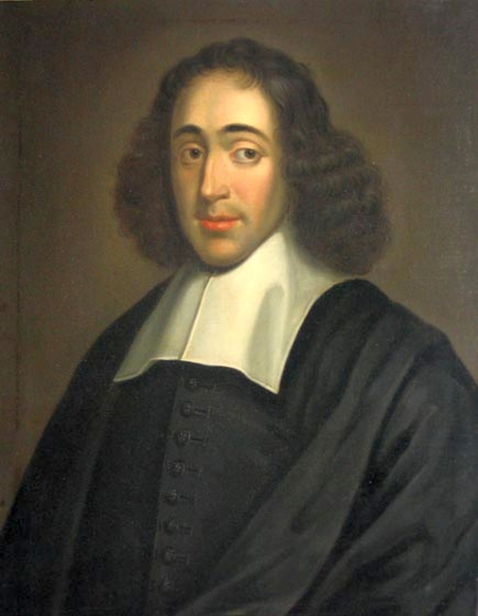 1
De Republiek in ‘verval’ na 1670?
Ja
Politieke en militaire dominantie op het wereldtoneel verdwijnt
Minder zelfbewuste literaire cultuur na de dood van Vondel (1679)

Nee
Economische teruggang zet pas echt in na 1700
Intellectueel gezien blijft de Republiek nog tot ca. 1730 toonaangevend
Le magasin de l’univers / The bookshop of Europe
Plaats van levendig debat (o.a. in de geleerdentijdschriften, zoals de Boekzaal van Europe van Pieter Rabus)
Na 1685: verzamelplaats van intellectuele vluchtelingen uit Frankrijk (hugenoten)
2
Opbouw van dit college
Literatuur en geleerdheid (5b)

De radicale Verlichting van Spinoza (5c)

Spinoza en de Nederlandse pornografie (5d)
3
Literatuur en geleerdheid
In de 16e/17e eeuw zijn de rollen van wetenschapper, intellectueel en (literair) auteur nog niet zo strak van elkaar gescheiden als nu; deze rollen komen samen in de aanduiding geleerde

Deze geleerden treffen elkaar ‘virtueel’ in de Republiek der Letteren

Twee concepten die ons helpen de wisselwerking tussen literatuur en geleerdheid in de late 17e eeuw beter te begrijpen
History of knowledge
Verlichting
4
History of knowledge (kennisgeschiedenis)
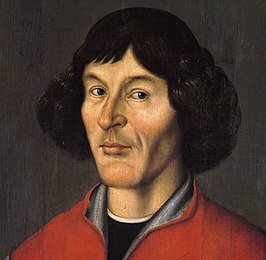 Traditioneel: wetenschapsgeschiedenis  de wording van de moderne natuurwetenschappen
17e eeuw: wetenschappelijke revolutie
Maar dit is heel teleologisch gedacht

Het nieuwe perspectief: history of knowledge
Wat geldt op een bepaald moment in de geschiedenis als (ware) kennis en op welke gronden?
Rol van artistieke uitingen als bronnen van kennis
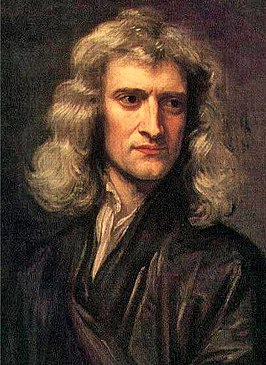 5
Verlichting
Nauw verwant aan history of knowledge, maar daarnaast ook heel sterk een culturele en politieke notie  emancipatie van het individu/de gewone burger
In de eerst plaats een historisch begrip: aanduiding van een beweging of tijdvak
Oorspronkelijk vooral gekoppeld aan het Franse intellectuele en filosofische debat rond het midden van de achttiende eeuw
Tegenwoordig veel breder gezien, met meer oog voor de diversiteit – geografisch, temporeel én inhoudelijk
Franse/Schotse/Nederlandse/etc. Verlichting
(Vroege) radicale Verlichting
Gematigde Verlichting
Religieuze Verlichting
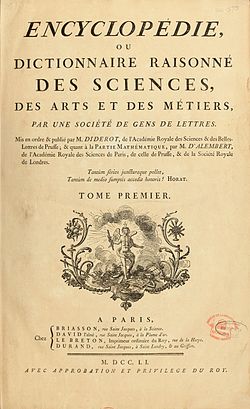 6
Jonathan Israel, Radical Enlightenment. Philosophy and the Making of Modernity, 1650-1750. Oxford 2001.
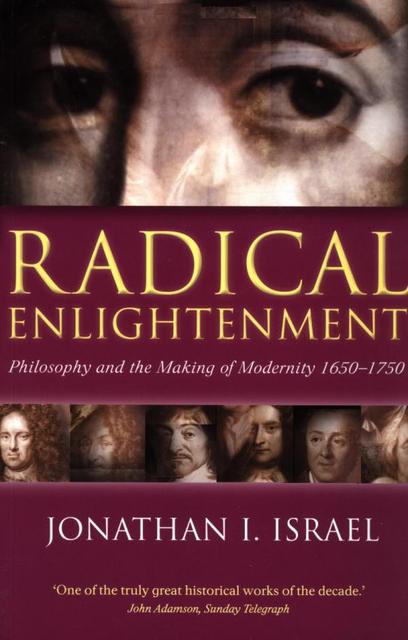 7
Het denken van Spinoza
Spinoza: de persoon en zijn ideeën

Spinoza als radicale Verlichter

Spinoza en de Nederlanders

Spinoza en de Nederlandse pornografie
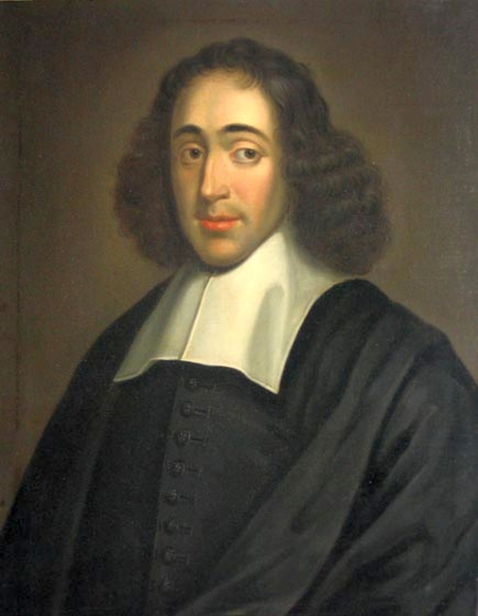 8
Spinoza: de persoon en zijn ideeën
Baruch Spinoza (1632-1677)

Portugese Jood uit Amsterdam

Op zijn 23e verbannen uit de Joodse gemeenschap

Belangrijkste boeken: Tractatus Theologico-Politicus (1670) en Ethica (1677)
9
Spinoza: de persoon en zijn ideeën
Baruch Spinoza (1632-1677)

Verkeert in kringen van dissenters
Navolger en criticus van René Descartes
Gelooft in één oneindige substantie: Deus sive Natura (God of Natuur)
10
Spinoza: de persoon en zijn ideeën
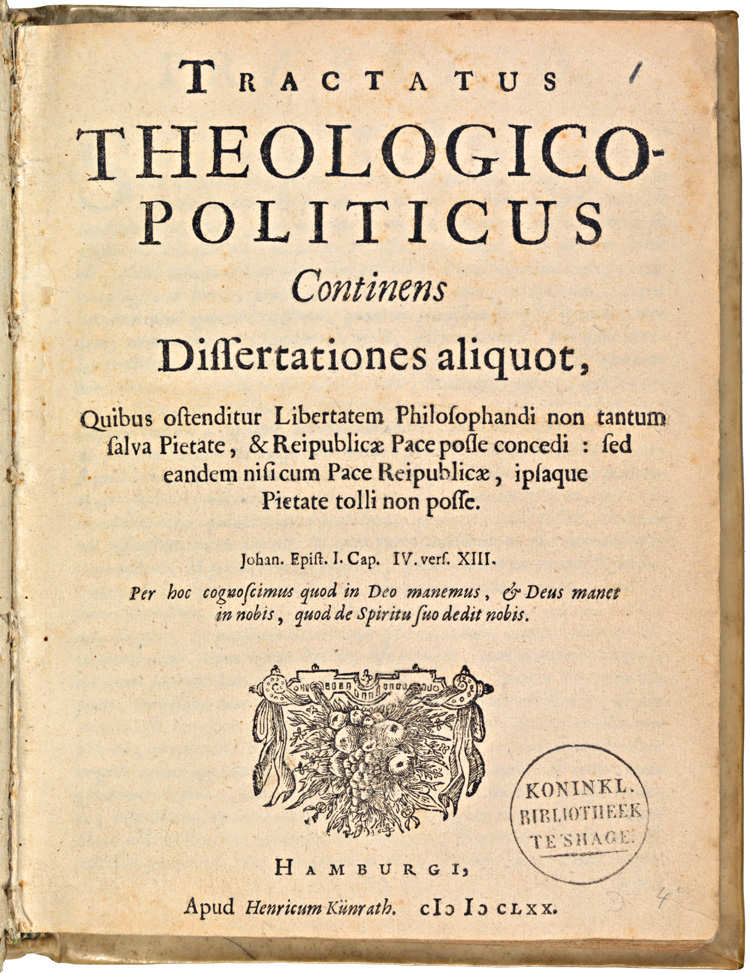 Radicale aspecten van Spinoza’s filosofie

Onpersoonlijke God

Ontkenning bestaan onsterfelijke ziel

Verwerping van het bestaan van de Voorzienigheid

De Bijbel als historisch document
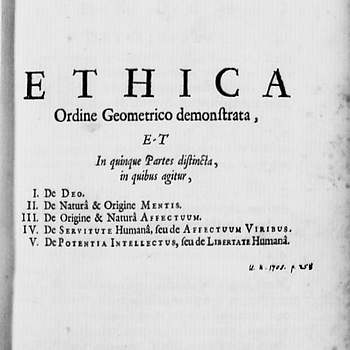 11
Spinoza: de persoon en zijn ideeën
Het spinozisme als ketterse stroming

Ontkenning christelijke leer  atheïsme

Ontkenning bestaan van het onstoffelijke (geest, ziel)  materialisme

Scepsis richting gevestigde autoriteiten  anarchisme
12
Spinoza als radicale Verlichter
Jonathan Israel, Radical Enlightenment. Philosophy and the Making of Modernity, 1650-1750. Oxford 2001.
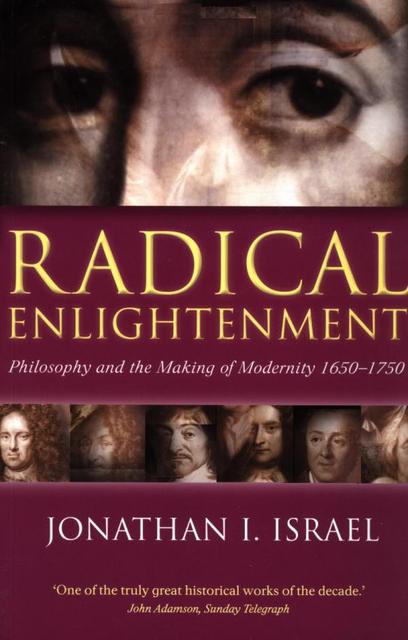 13
Spinoza en de Nederlanders
Spinoza zelf
Schreef in het Latijn
Werk moeilijk toegankelijk

Zijn netwerk
Diverse Nederlandse schrijvers en denkers
Verbreiden Spinoza’s ideeën in bredere kring
Voorbeelden: 
Adriaan Koerbagh (1633-1669)
Balthasar Bekker (1634-1698)
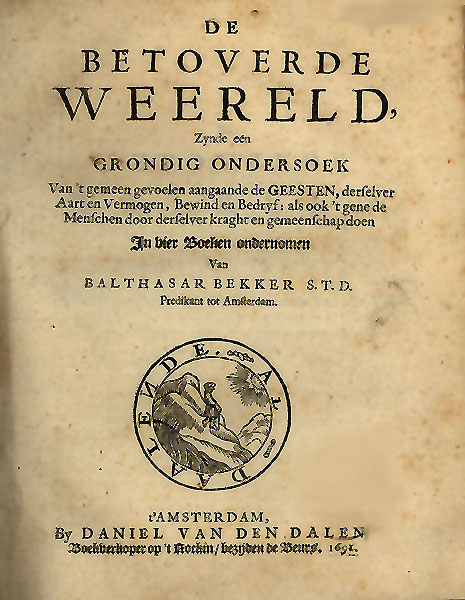 14
Klein excurs over de roman
Twee betekenissen van het woord ‘roman’

Narratief fictioneel proza van een zekere lengte (≠ novelle, kort verhaal)

Middeleeuws verhaal in de volkstaal (romance), geschreven in verzen (ridderepiek, dierenepiek)
15
De roman (in de zin van narratief fictioneel proza) in de 16e/17e eeuw
Nog geen erkend literair genre (want: proza)
Al wel sinds 16e eeuw binnen Europa beoefend
Begonnen met de omzetting van middeleeuwse ridderepiek in proza

Twee vroege Europese klassiekers in het genre
François Rabelais, Gargantue en Pantagruel (1532-’64)
Cervantes, Don Quijchote (1605, 1615)
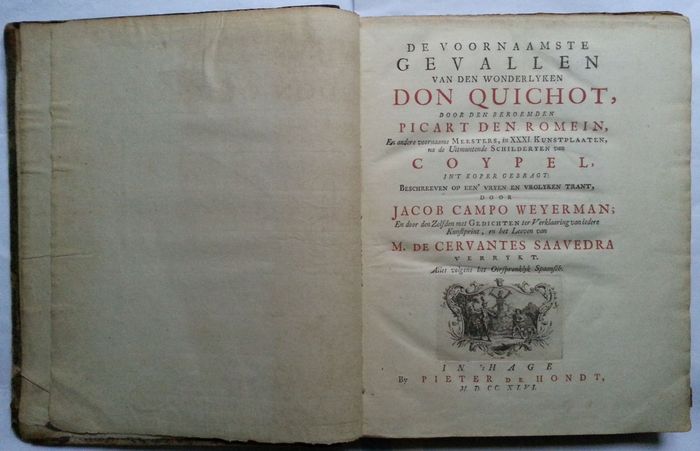 16
De roman (in de zin van narratief fictioneel proza) in de 16e/17e eeuw
17e eeuw: hoogtijdagen van de picareske roman (schelmenroman)
Oorsprong: Spanje
Van daaruit verspreid over de rest van Europa

1670-1700: korte bloeiperiode van de roman in de Republiek
Nadruk op realisme
Situering in een stedelijk milieu
Pornografische romans
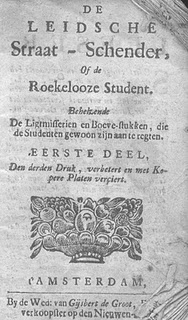 17
Spinoza en de Nederlandse pornografie
Inger Leemans, Het woord is aan de onderkant. Radicale ideeën in pornografische romans (1670-1700). Nijmegen 2002.
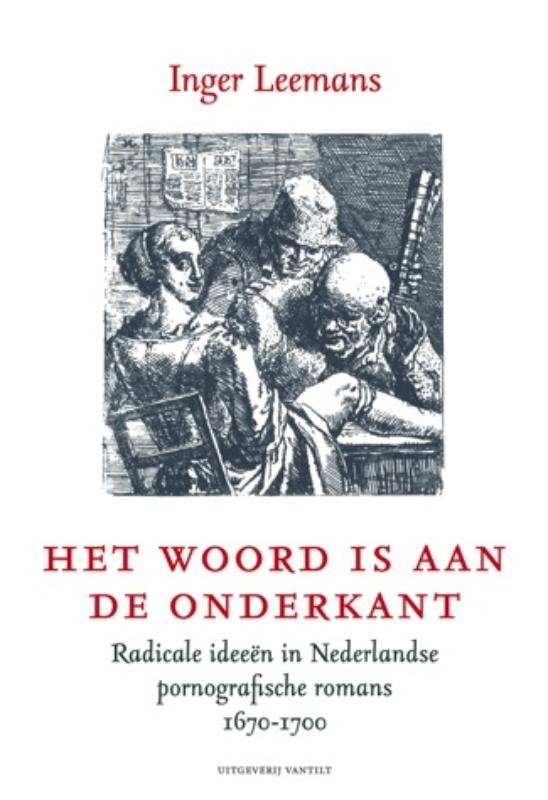 18
Spinoza en de Nederlandse pornografie
Pornografie en radicale filosofie

Beide onderdeel van het domein van de clandestiene literatuur

Blijken in de periode tot 1800 ook inhoudelijk op elkaar te betrekken: pornografische romans leveren een praktijkdemonstratie van de radicale filosofische ideeën
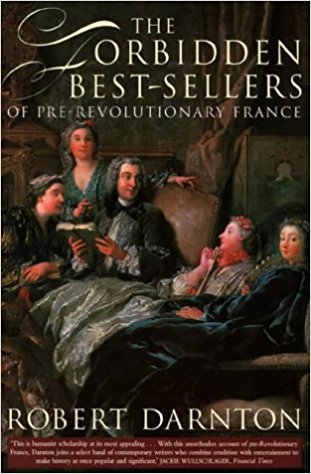 19